一次搞定!日本語常用會話
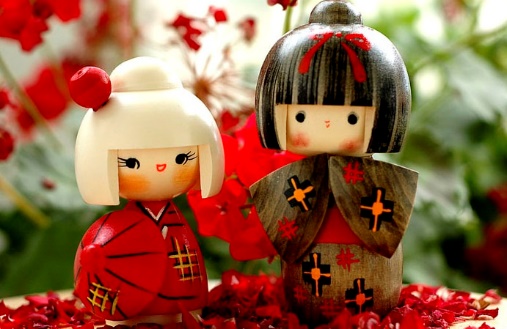 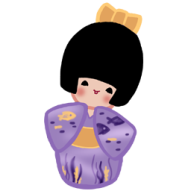 會話
01
おはようございます
早安 
ohayogozayimasu
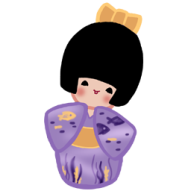 會話
02
こんにちは
您好 
konnijiwa
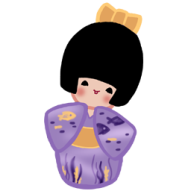 會話
03
こんばんは
晚安 
konbanwa
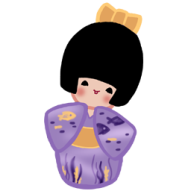 會話
04
お休みなさい
晚安 
oyasuminasai
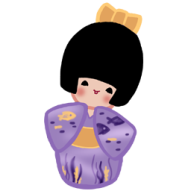 會話
05
どうもありがとうございます
謝謝
domoarigatogozayimasu
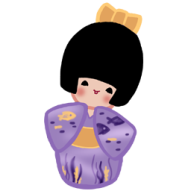 會話
06
さようなら
再見 
sayonara
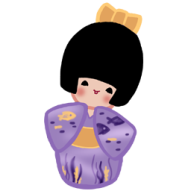 會話
07
はじめまして
初次見面 
hajimemashite
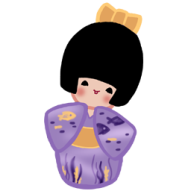 會話
08
どうぞよろしく
請多多關照 
dozoyoroshiku
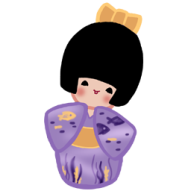 會話
09
ありがとう
謝謝 
arigato
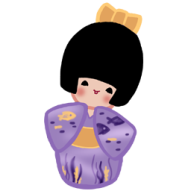 會話
10
ごめんなさい
對不起
gomennasai
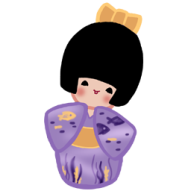 會話
11
あしたまた
明天見 
ashitamata
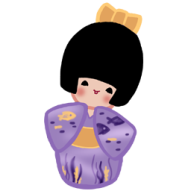 會話
12
いいえ,まだまだです
不，還差得遠呢 
iie,madamadadesu
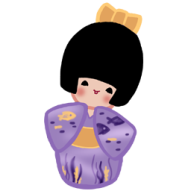 會話
13
大丈夫です
沒關係的，沒事的
daijyobudesu
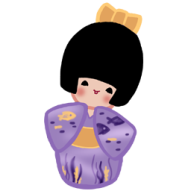 會話
14
殘念です
真可惜
zannendesu
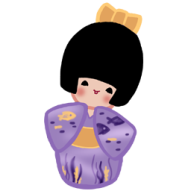 會話
15
おいしいですよ
很好吃啊 
oishidesuyo
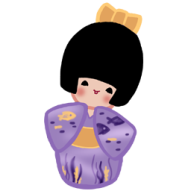 會話
16
ちょっと待って
等一下
jyotomate
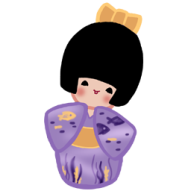 會話
17
はい、分りました
好的，知道了
hai wakarimashita
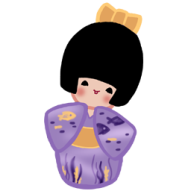 會話
18
もしもし
喂？
moshimoshi
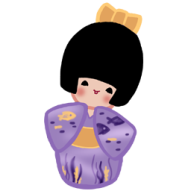 會話
19
どなたですか
是哪位啊？
donatadesuka
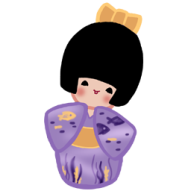 會話
20
もぅ一度言ってください
請再說一遍
moichidoitekudasai
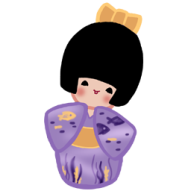 會話
21
そうしましょう
一言爲定
soushimasyo
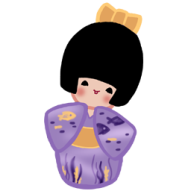 會話
22
いらっしゃいませ
歡迎光臨
irashaimase
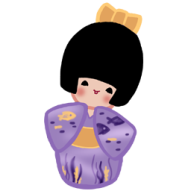 會話
23
綺麗です
很漂亮
kireidesu
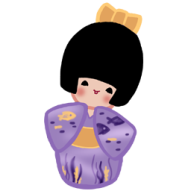 會話
24
これは何ですか
這是什麽？
korewanandesuka
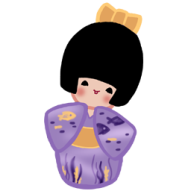 會話
25
どうしましたか
怎麼啦？
doshimashitaka
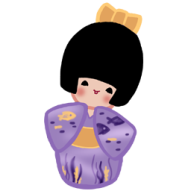 會話
26
知りません
不知道 
shirimasen
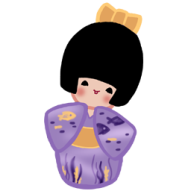 會話
27
お願いします
那就拜託了 
onegaishimasu
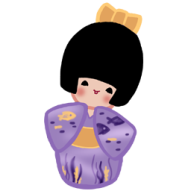 會話
28
かまいません
沒關係
kamaimasen
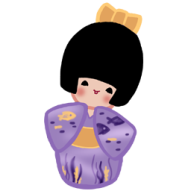 會話
29
失禮しました
失禮了
shireishimashita
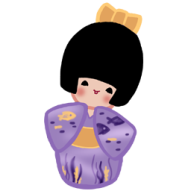 會話
30
元気を出して   
振作起來
genkiodashite
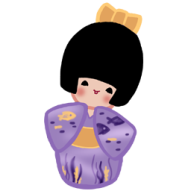 會話
31
おなかがすきましたか
肚子餓嗎？
onakagasukimashitaka
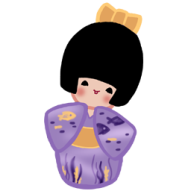 會話
32
寒くないですか
不冷嗎？
samukunaidesuka
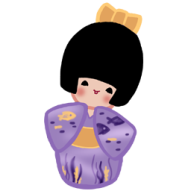 會話
33
お疲れではないですか
不累嗎？
otsukaredewanaidesuka
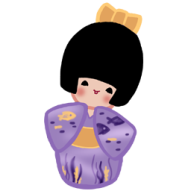 會話
34
一生懸命
努力
isyokenmei
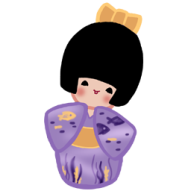 會話
35
どこにいらっしゃいますか？
你現在哪裡？
dokoniirasyaimasuka
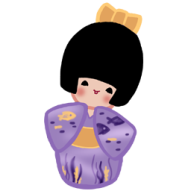 會話
36
褒めすぎです
您過獎了
homesugidesu
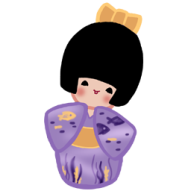 會話
37
お元気ですか。
您還好吧？
ogenkidesuka
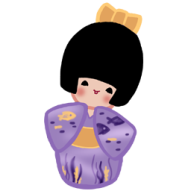 會話
38
いくらですか。
多少錢？
ikuradesuka
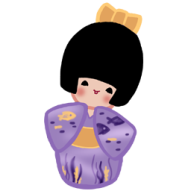 會話
39
すみません
不好意思
sumimasen
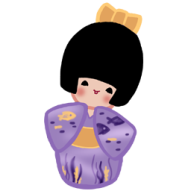 會話
40
ごめんなさい
對不起
gomennasai
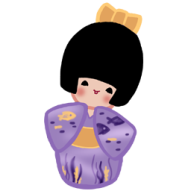 會話
41
どういうことですか
怎麼回事呢？
douikotodesuka
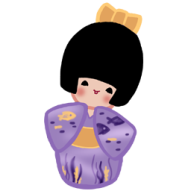 會話
42
どうしたの/どうしたんですか
發生了什麼事啊？
doshitano/doshitandesuka
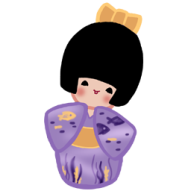 會話
43
なんでもない
沒事
nandemonai
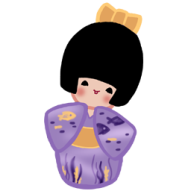 會話
44
約束します
就這麼說定了
yakusokushimasu
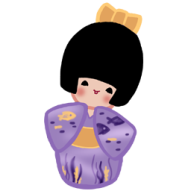 會話
45
これでいいですか
這樣可以嗎？
koredeiidesuka
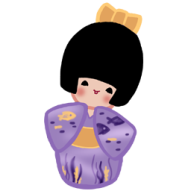 會話
46
けっこうです/もういいです
不用了 
kekodesu/moiidesu
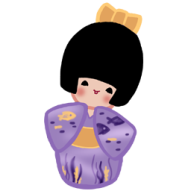 會話
47
どうして/なぜ
為什麼
doshite/naze
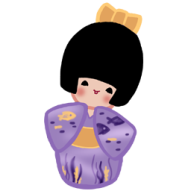 會話
48
いただきます
開動囉 [吃飯前]
itadakimasu
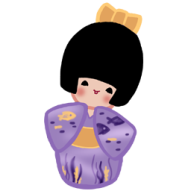 會話
49
ごちそうさまでした
吃飽了[飯後]
gochisosamadeshita
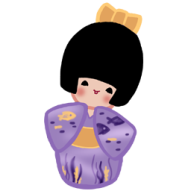 會話
50
どういたしまして
別客氣
doitashimashite
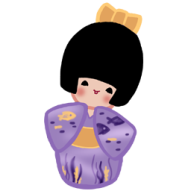 會話
51
本當ですか
真的？
hontodesuka
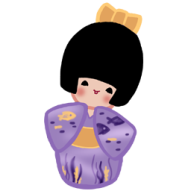 會話
52
嬉い
好開心 
ureshii
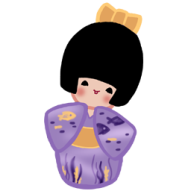 會話
53
よし、いくぞ
好！出發
yoshi ikuzo
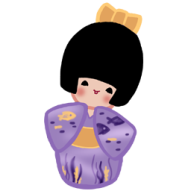 會話
54
いってきます
我出門/出去了
itekimasu
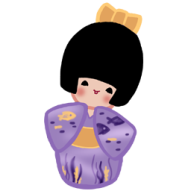 會話
55
いってらしゃい
慢走
iterasyai
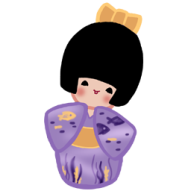 會話
56
また、どうぞお越ください
歡迎下次光臨
mata dozookoshikudasai
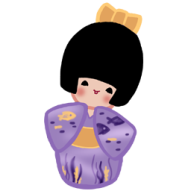 會話
57
じゃ、またね/では、また
再見
jya matane/dewa mata
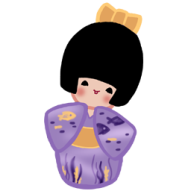 會話
58
信じられない
真令人難以相信
shinjirarenai
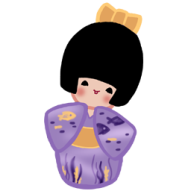 會話
59
あ、そうだ
啊，對了
a soda
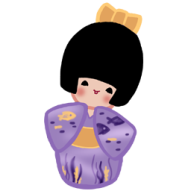 會話
60
ううん、そうじゃない
不，不是那樣的
uun sojyanai
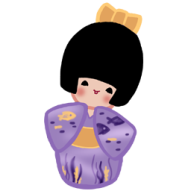 會話
61
がんばってください
加油
ganbatekudasai
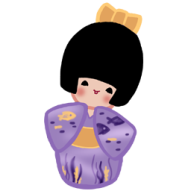 會話
62
がんばります
我會努力的
ganbarimasu
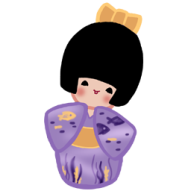 會話
63
ご苦労さま
辛苦了[用於上級對下級]
gokurosama
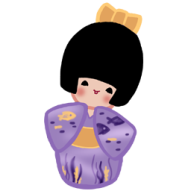 會話
64
お疲さま
辛苦了[用於下級對上級/平輩]
otsukaresama
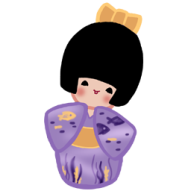 會話
65
どうぞ遠慮なく
請別客氣
dozoenryonaku
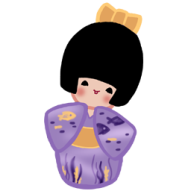 會話
66
おひさしぶりです
好久不見
ohisashiburidesu
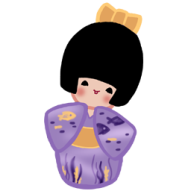 會話
67
お帰り
你回來了
okaeri
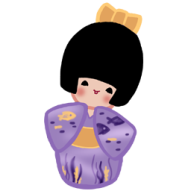 會話
68
ただいま
我回來了
tadaima
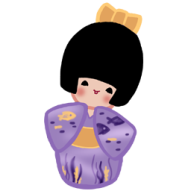 會話
69
電話番號を教えてください
請告訴我您的電話號碼。
denwabangoo oshietekudasai
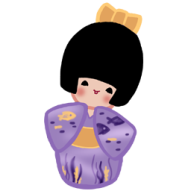 會話
70
たいへん
不得了啦！
taihen
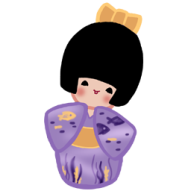 會話
71
おじゃまします
打擾了[拜訪他人住所時]
ojyamashimasu
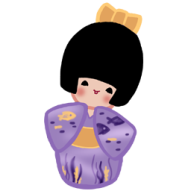 會話
72
おじゃましました
打擾了[離開他人住所時]
ojyamashimashita
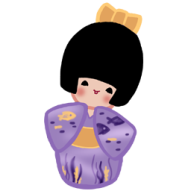 會話
73
いままでお世話になにました/
いままでありがとうございます
多謝您長久以來的關照
yimamadeosewaninanimashita/
yimamadearigadogozaimasu
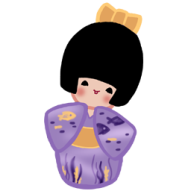 會話
74
お待たせいたしました
讓您久等了 
omataseitashimashita
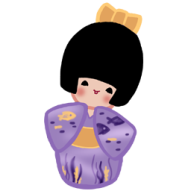 會話
75
別に
沒什麼特別的
betsuni
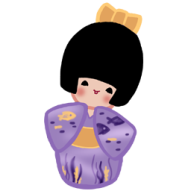 會話
76
冗談を言わないでください
請別開玩笑
jyodanoiwanaidekudasai
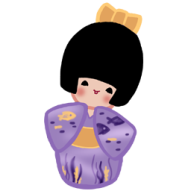 會話
77
お願いします
拜託了、麻煩你了
onegaishimasu
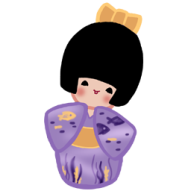 會話
78
そのとおりです
說的對
sonotooridesu
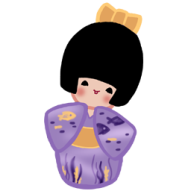 會話
79
なるほど
原來如此
naruhodo
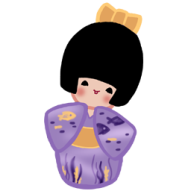 會話
80
どうしようかな/どうすればいい
該怎麼辦啊？ 
dosyokana/dosurebaii
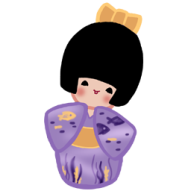 會話
81
やめなさいよ
住手
yamenasaiyo